Volumetric Analysis
By Jeff Pollock
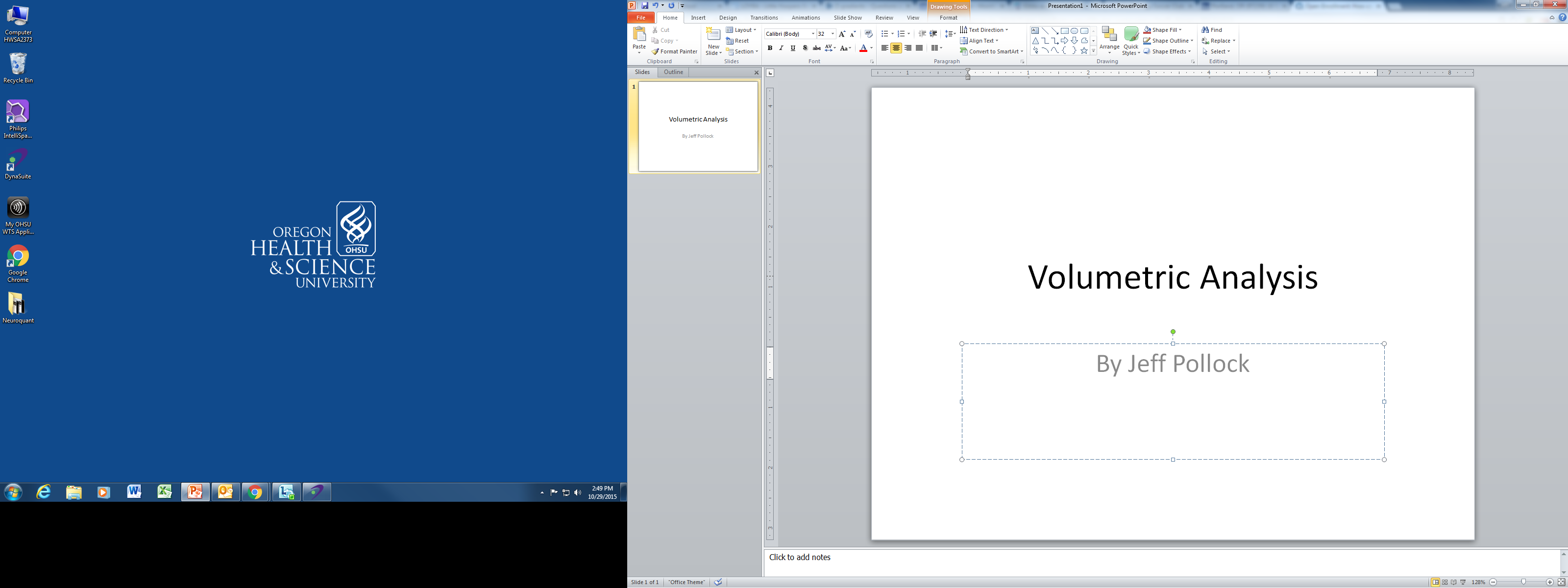 Username and password same…
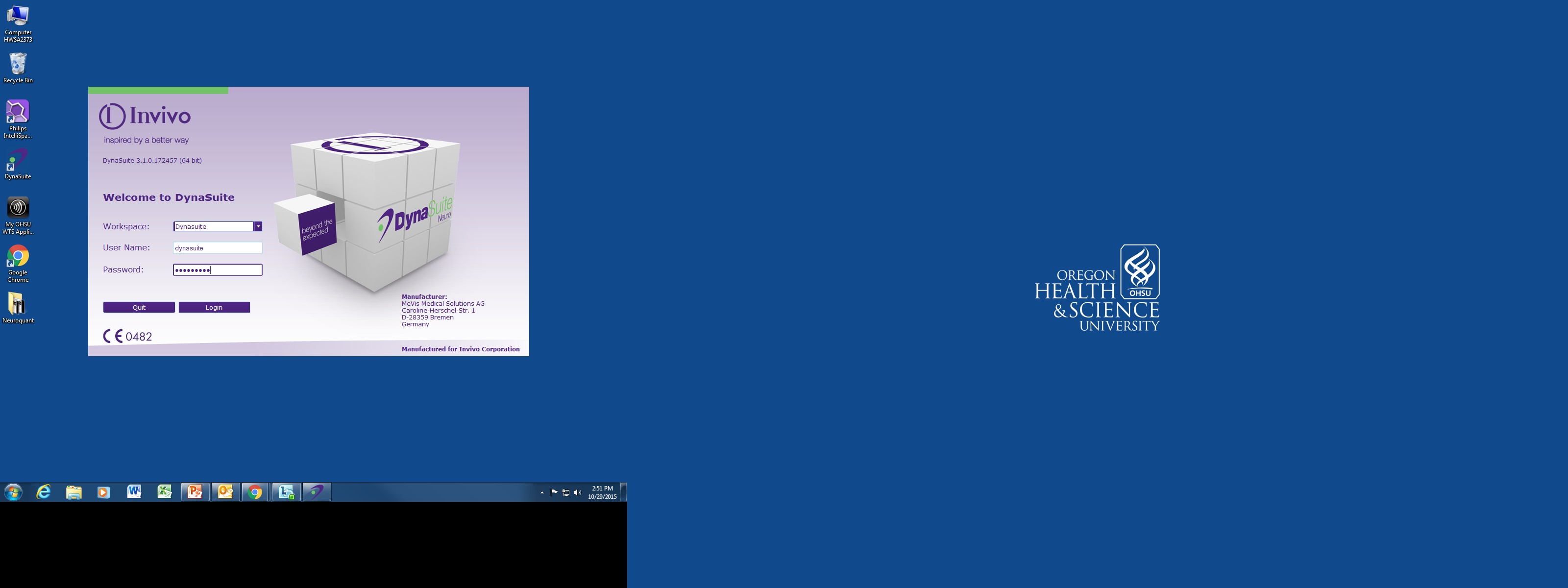 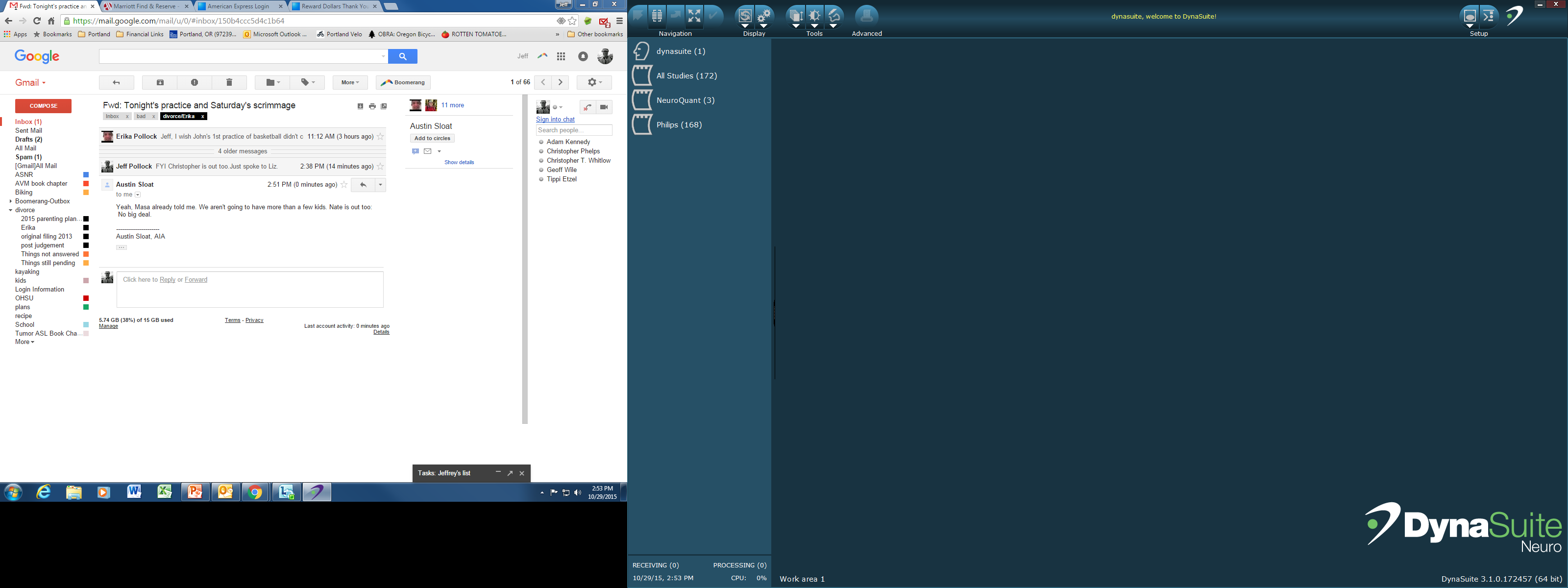 Find patient…
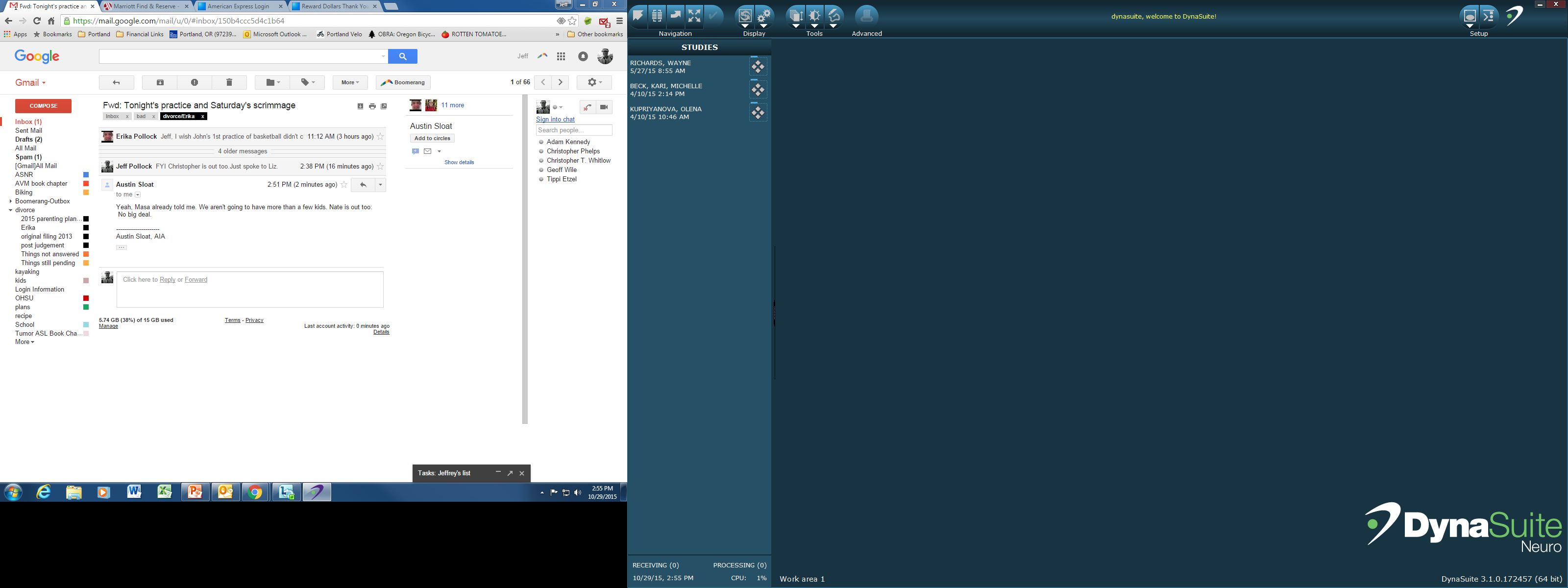 Open patient, should see the following. Then right click on (both) results and choose export.
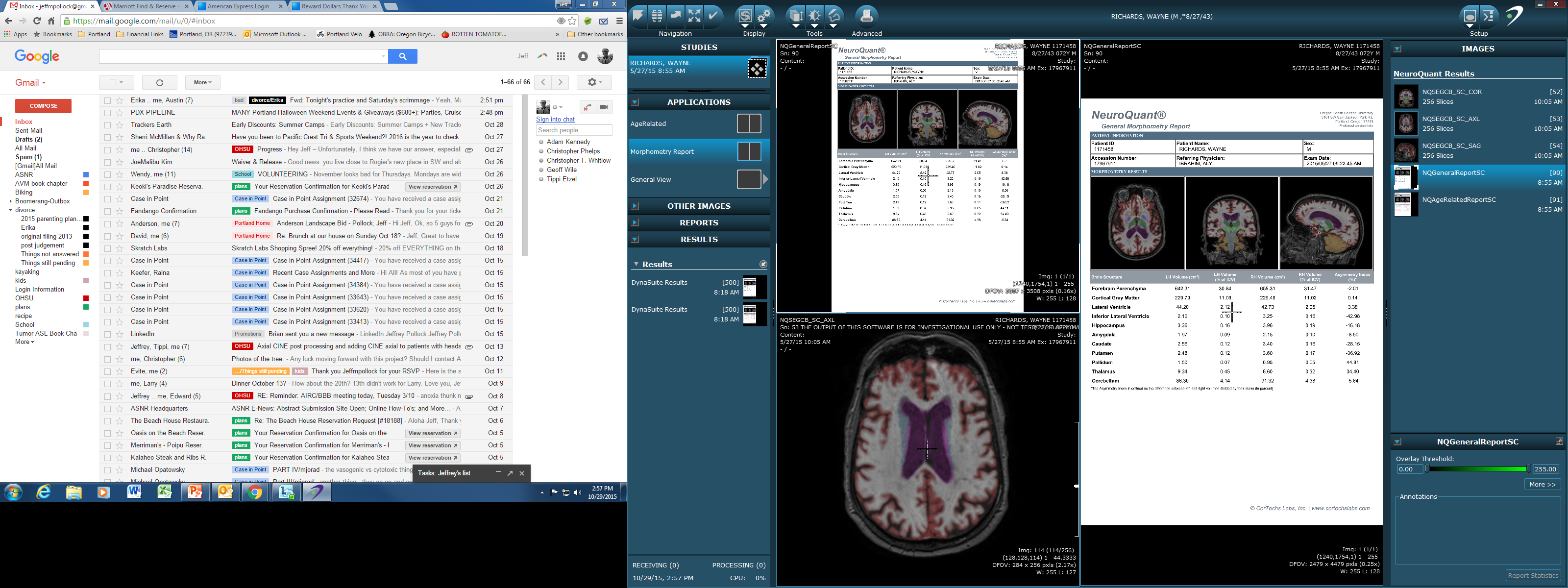 Choose BKPACS. Hit OK. DONE.Do for each of the results, there should be 2.Log out of Dynasuite when finished!!!
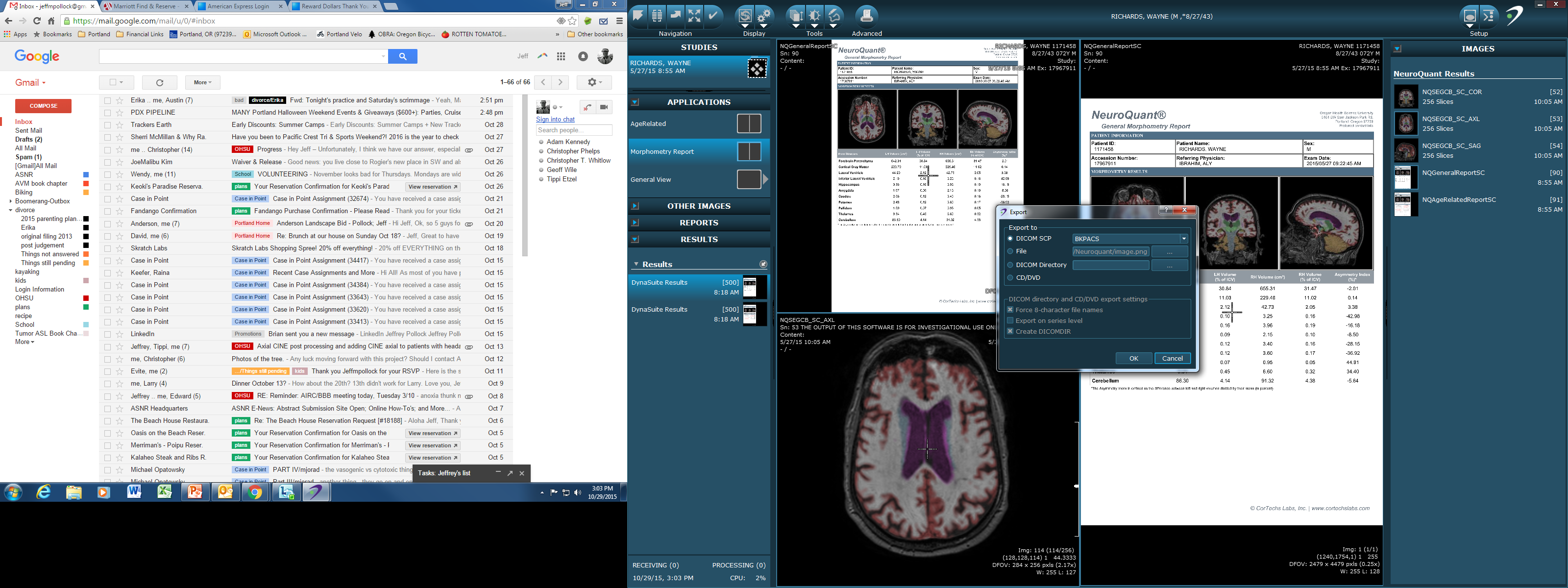